IMPACTS OF sustainable tourism
Lecture 3
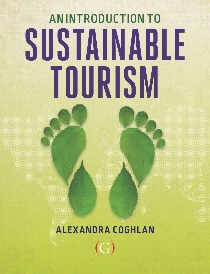 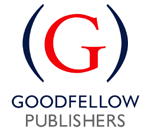 1
© Alexandra Coghlan 2019 Introduction to Sustainable Tourism
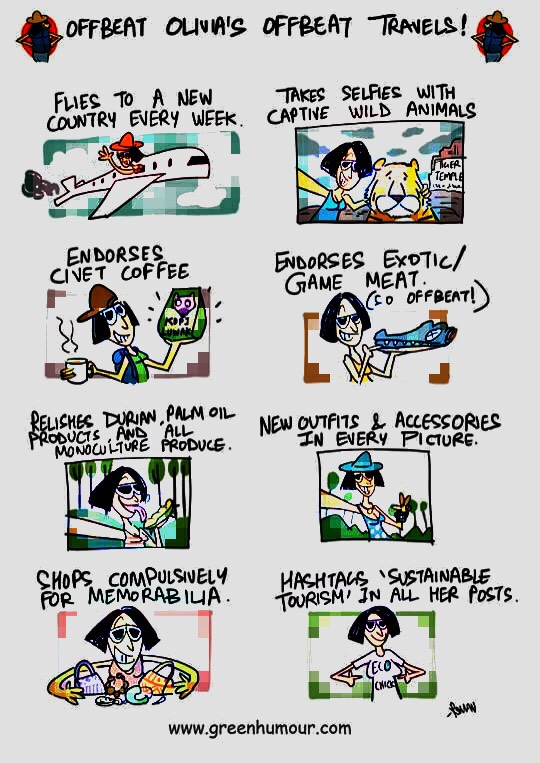 Tourism impacts
Economic Impacts
Benefits
Costs
 Social and Cultural Impacts
Benefits
Costs
 Environmental Impacts
Benefits
Costs
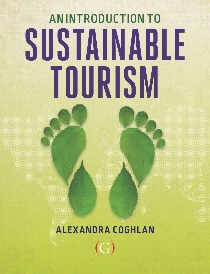 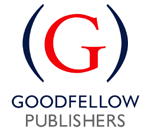 2
© Alexandra Coghlan 2019 Introduction to Sustainable Tourism
2
Impacts of Tourism
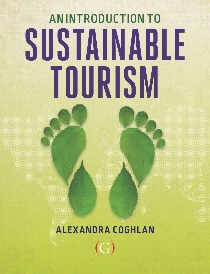 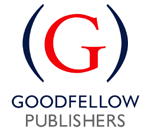 3
© Alexandra Coghlan 2019 Introduction to Sustainable Tourism
3
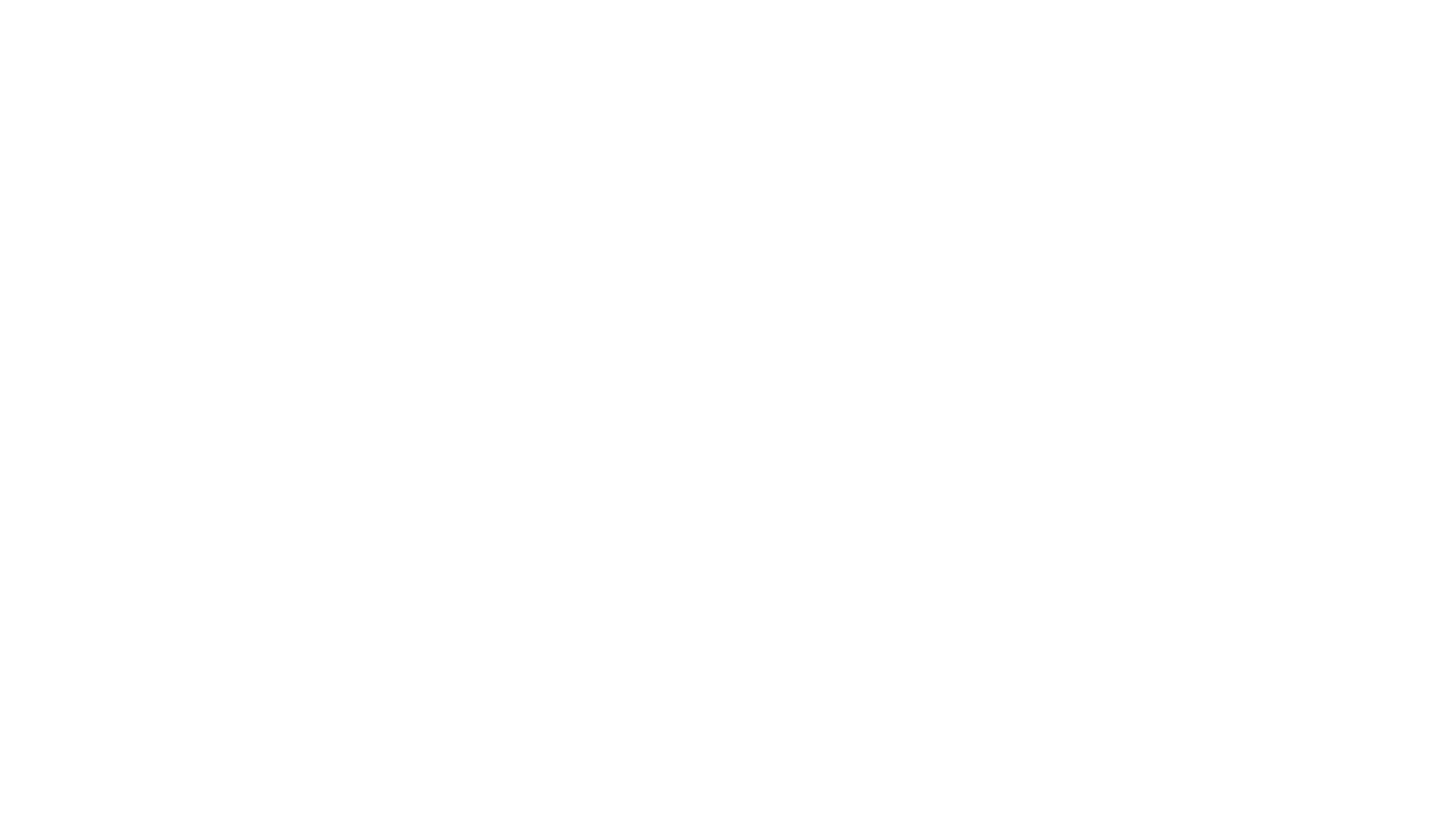 Economic Impacts
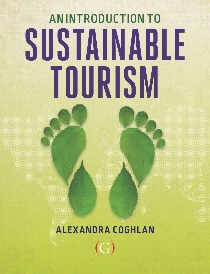 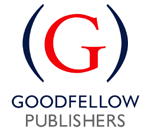 4
© Alexandra Coghlan 2019 Introduction to Sustainable Tourism
4
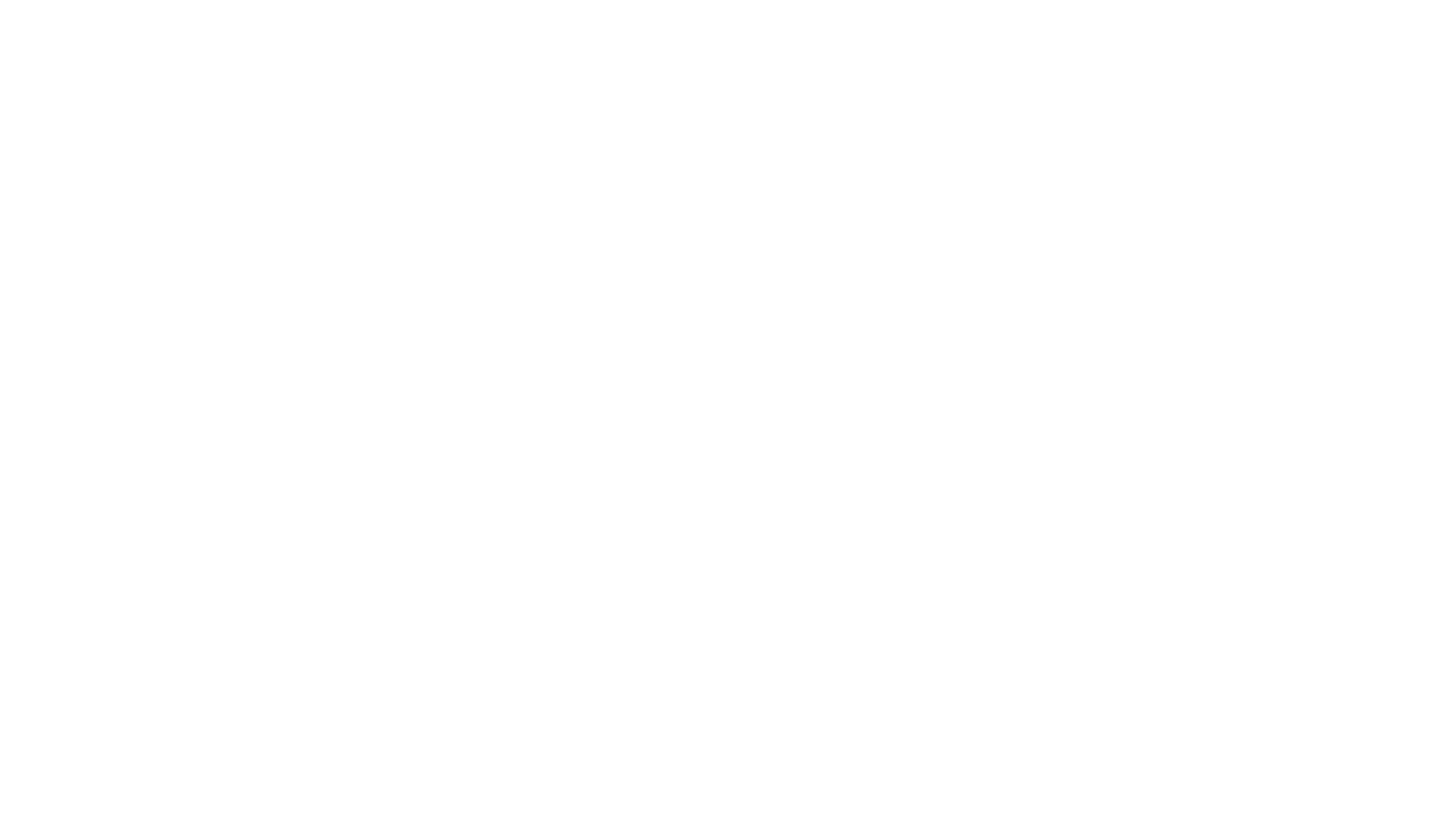 Economic Benefits
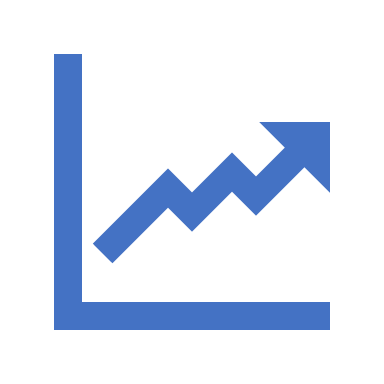 Revenue
Employment
Regional Development
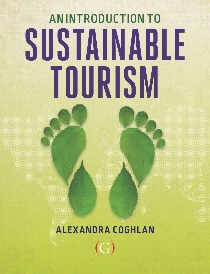 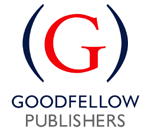 5
© Alexandra Coghlan 2019 Introduction to Sustainable Tourism
5
6
Tourism stimulates economic activity in a destination, bringing in revenue that would not have other be generated in that region 

Balance of Payments (BoP)
Amount spent by international visitors to a destination, vs the amount spent by the inhabitants of that destination when they travel overseas. 

Three ways to increase revenue 
Longer length of stay 
More visitors 
Greater expenditure per visitor
Revenue
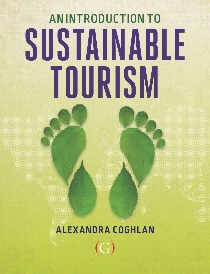 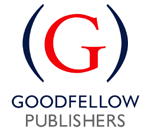 © Alexandra Coghlan 2019 Introduction to Sustainable Tourism
6
Inbound tourism expenditure consists of:
What overseas visitors spend on goods and services in Australia.
Fares paid to aus. airways by overseas visitors. 
Expenditure in Australia by foreign airlines attributable to the carriage of foreign visitors.  

Direct Revenue
Departure taxes, Bed sales and bed taxes, Visas, Entry charges (e.g. national parks), Number of visitors/ Length of stay/ expenditure per day

Indirect Revenue
Multiplier Effect, creating local jobs through tourism’s supply chain and retaining tourism revenue locally – LINKAGES
Measuring tourism expenditure
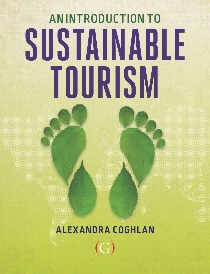 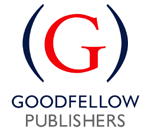 © Alexandra Coghlan 2019 Introduction to Sustainable Tourism
8
Tourism Employment

In Australia 929 000 people are employed in tourism directly and indirectly (8% of jobs)
High numbers of casual and part time employees in the workforce
Often unskilled or low skills
Often in the informal sector
Tourism employment
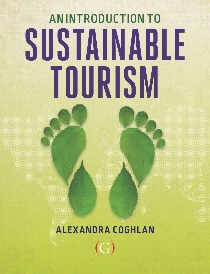 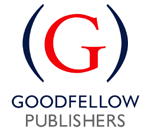 © Alexandra Coghlan 2019 Introduction to Sustainable Tourism
8
9
Tourism can offer alternative regional development options to areas where other sectors are in decline or few other sectors exist 

Ecotourism
Farm tourism 
Volunteer tourism 
Cultural tourism/community-based tourism
Casinos
Regional Development
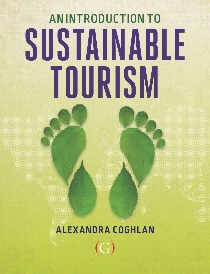 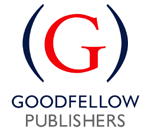 © Alexandra Coghlan 2019 Introduction to Sustainable Tourism
9
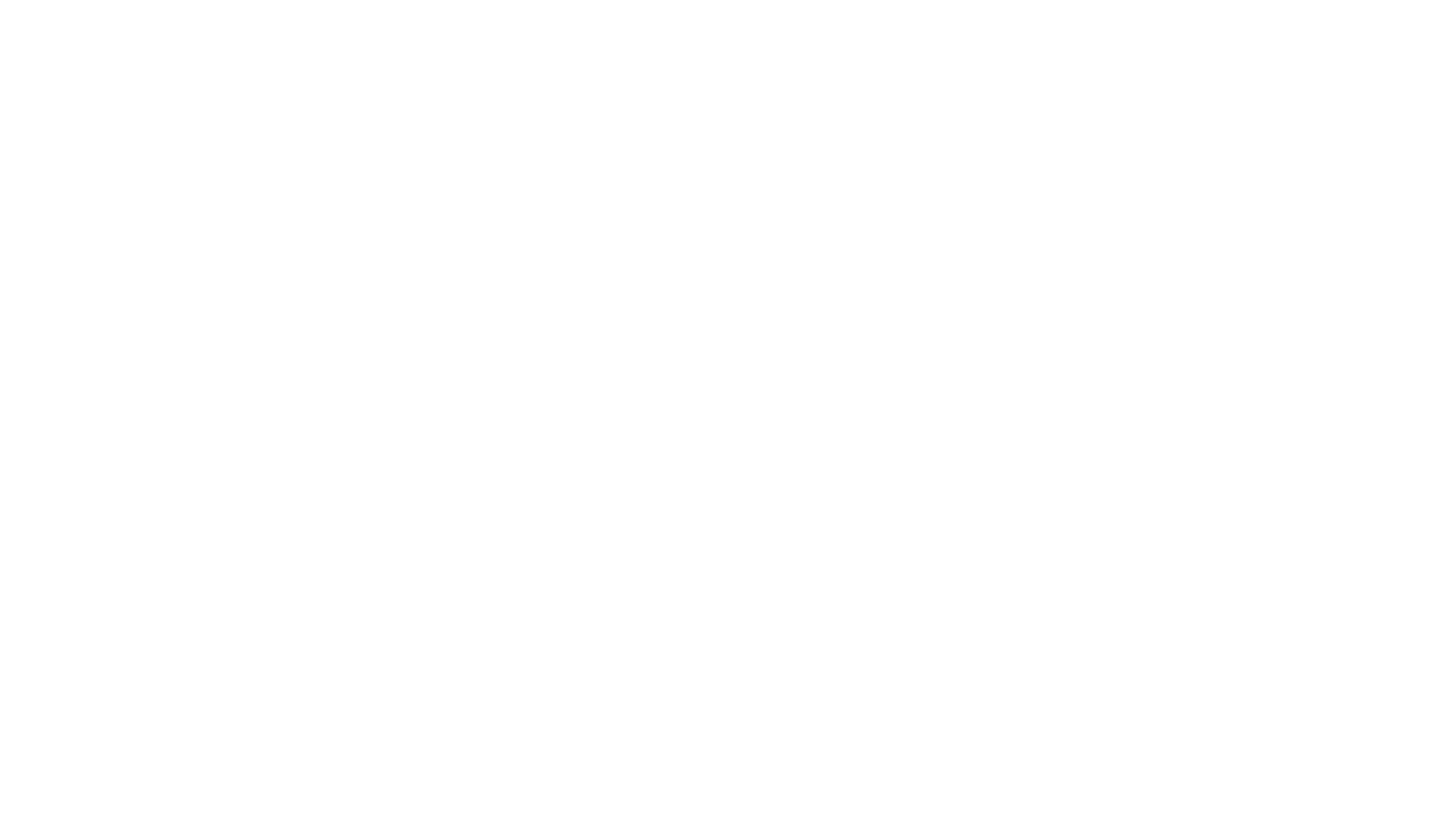 Economic Costs
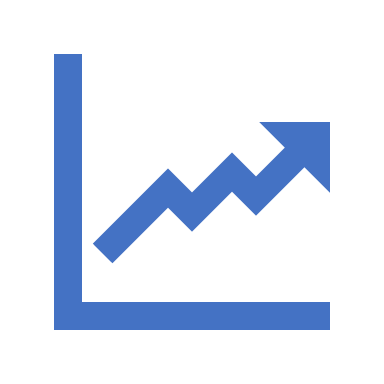 Direct costs 
Indirect costs
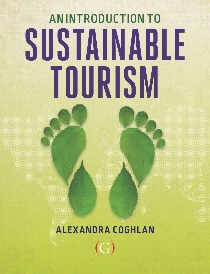 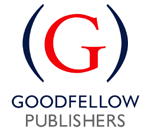 10
© Alexandra Coghlan 2019 Introduction to Sustainable Tourism
10
Destination marketing costs
Upkeep of publicly-owned assets used by tourism, e.g. national parks 
Investment in infrastructure (roads, airports, etc)
Direct costs
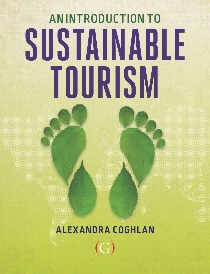 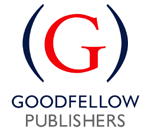 © Alexandra Coghlan 2019 Introduction to Sustainable Tourism
12
1. Inflation
Inflationary effect on local community (e.g. land, property & goods
2. Opportunity cost
Forgo effort, time and expenditure into other industries
Tourism competes for resources with other industries
Dependency
Heavy reliance on a single industry
Seasonality
5. Income and employment
Less prestigious jobs to locals
6. Leakage
Foreign exchange generated by tourism activity may not actually benefit the economy of the destination
Indirect costs
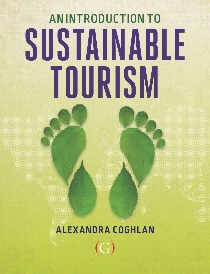 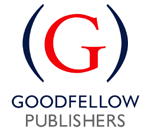 © Alexandra Coghlan 2019 Introduction to Sustainable Tourism
12
13
Leakage
Foreign exchange generated by tourism activity may not actually benefit the economy of the destination, particularly where accommodation, travel and tour organizations etc. are owned by forest investors and therefore much of the revenue leaves the destination region
Indirect Costs – Continued
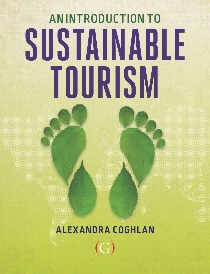 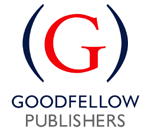 © Alexandra Coghlan 2019 Introduction to Sustainable Tourism
13
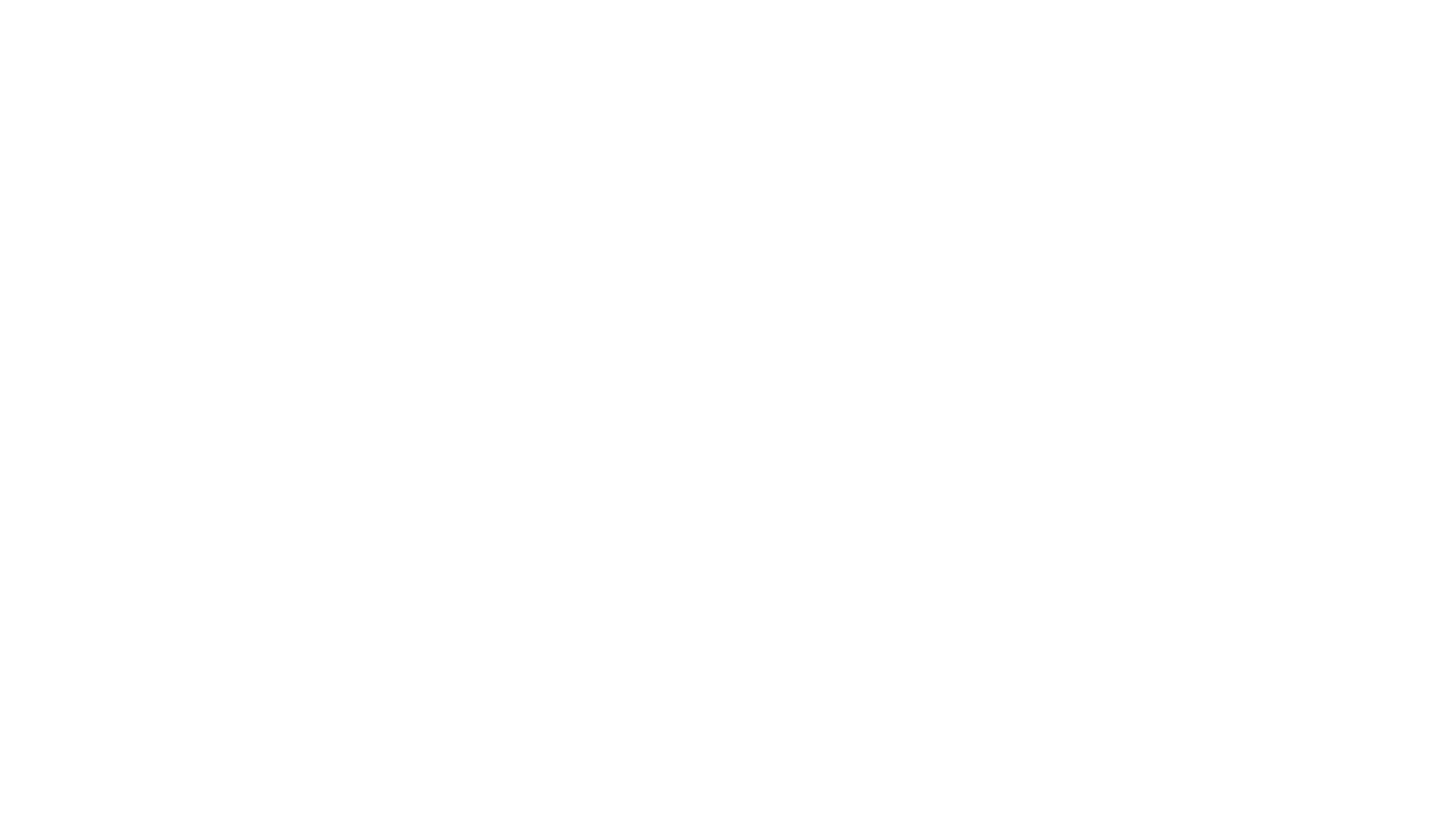 SOCIO-CULTURAL IMPACTS
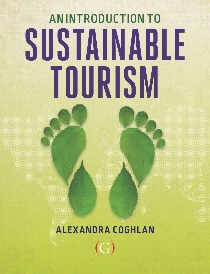 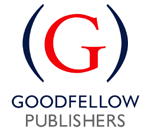 © Alexandra Coghlan 2019 Introduction to Sustainable Tourism
The extent and nature  of socio-cultural impacts depend on 6 factors
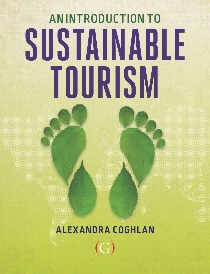 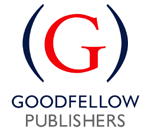 15
© Alexandra Coghlan 2019 Introduction to Sustainable Tourism
15
Social & Cultural impacts
Two main arguments:

Tourism results in the transformation of cultural events into commercialized products or spectacles which are devoid of all meaning. Culture may be trivialized by tourism in an attempts to make it a product for tourists to consume –   

      cultural commodification

Vs
 
2. Tourism results in the protection and revitalization of traditional cultural practices by providing financial support and engendering community pride. This is seen as positively contributing to the goals of sustainable tourism – 

      cultural preservation
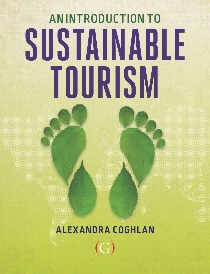 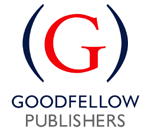 © Alexandra Coghlan 2019 Introduction to Sustainable Tourism
16
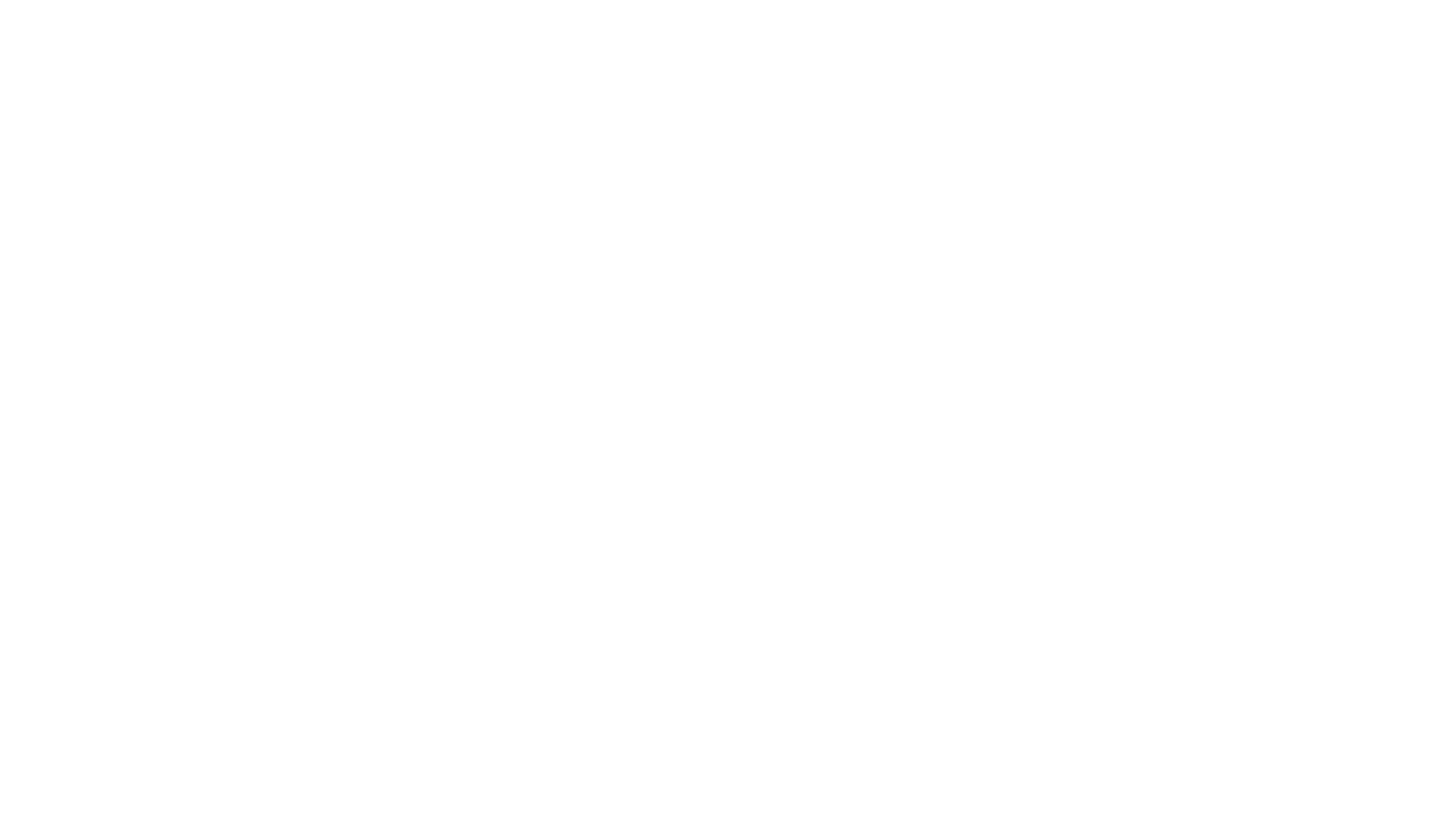 Socio-cultural Costs
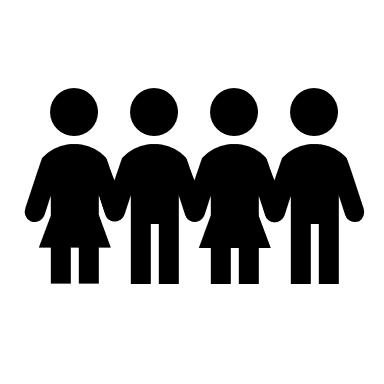 Commodification and loss of authenticity 
Doxey’s Irritation index 
Crime
Servility theory 
Demonstration effect
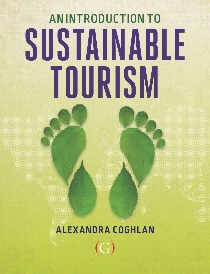 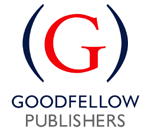 17
© Alexandra Coghlan 2019 Introduction to Sustainable Tourism
17
18
Both tourists and hosts have roles to play in tourism, and these can vary between authentic and contrived 

Frontstage and backstage
Host community recognizes areas within the destination that are for tourism purposes and places where they perform authentic cultural performances away from the tourists

Authenticity and/commodification can also apply to objects/events/performances: 
Aesthetic, practical, uniformity and quality commodification (e.g. a cultural object changed to be easier to pack).
Authenticity& Commodification
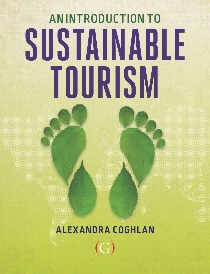 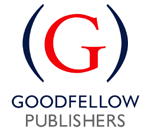 © Alexandra Coghlan 2019 Introduction to Sustainable Tourism
18
19
Servility Theory
Involves the presentation and exploitation of the people themselves as a commodity, as demonstrated in advertisements and imagery that degrade and stereotype local people

The Demonstration effect
Local people try to imitate tourist lifestyles
Locals may resort to crime to achieve this lifestyle
Servility theory & demonstration effect
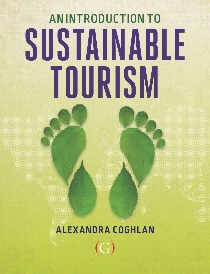 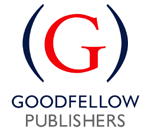 © Alexandra Coghlan 2019 Introduction to Sustainable Tourism
19
20
Crime
Tourism lends itself to being a ‘scapegoat’ for other ills in society, since the tourism crimes are highly publicised

Tourism growth is usually accompanied by growth in residential population; hence, increases in crime may simply reflect the increases in population

Tourists can be particularly vulnerable to crime as they are unfamiliar with the local area and can stray into unsafe areas, are highly conspicuous, are in holiday mode, etc.
Crime
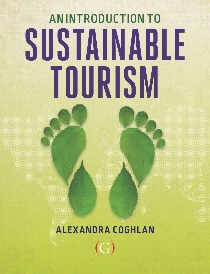 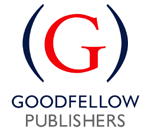 © Alexandra Coghlan 2019 Introduction to Sustainable Tourism
20
21
Doxey Irridex model suggests that the impacts will change over time 








A “paradox of resentment” may also exist where limiting contact with tourists limits opportunities from tourism, but unlimited contact can drive the irridex factor
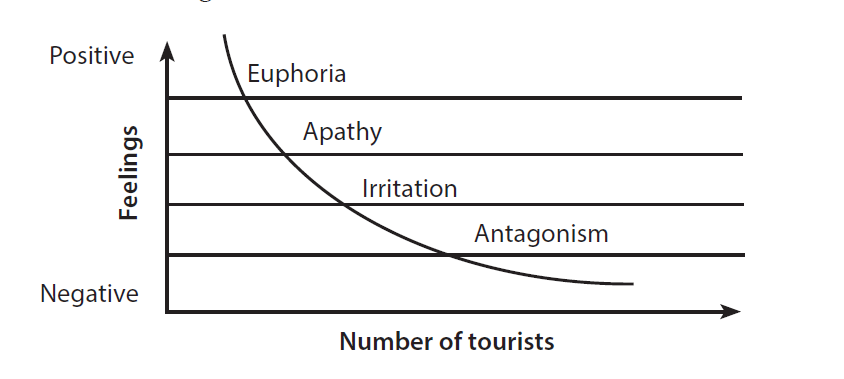 Local irritation
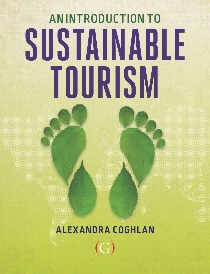 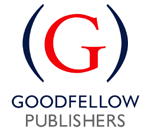 © Alexandra Coghlan 2019 Introduction to Sustainable Tourism
21
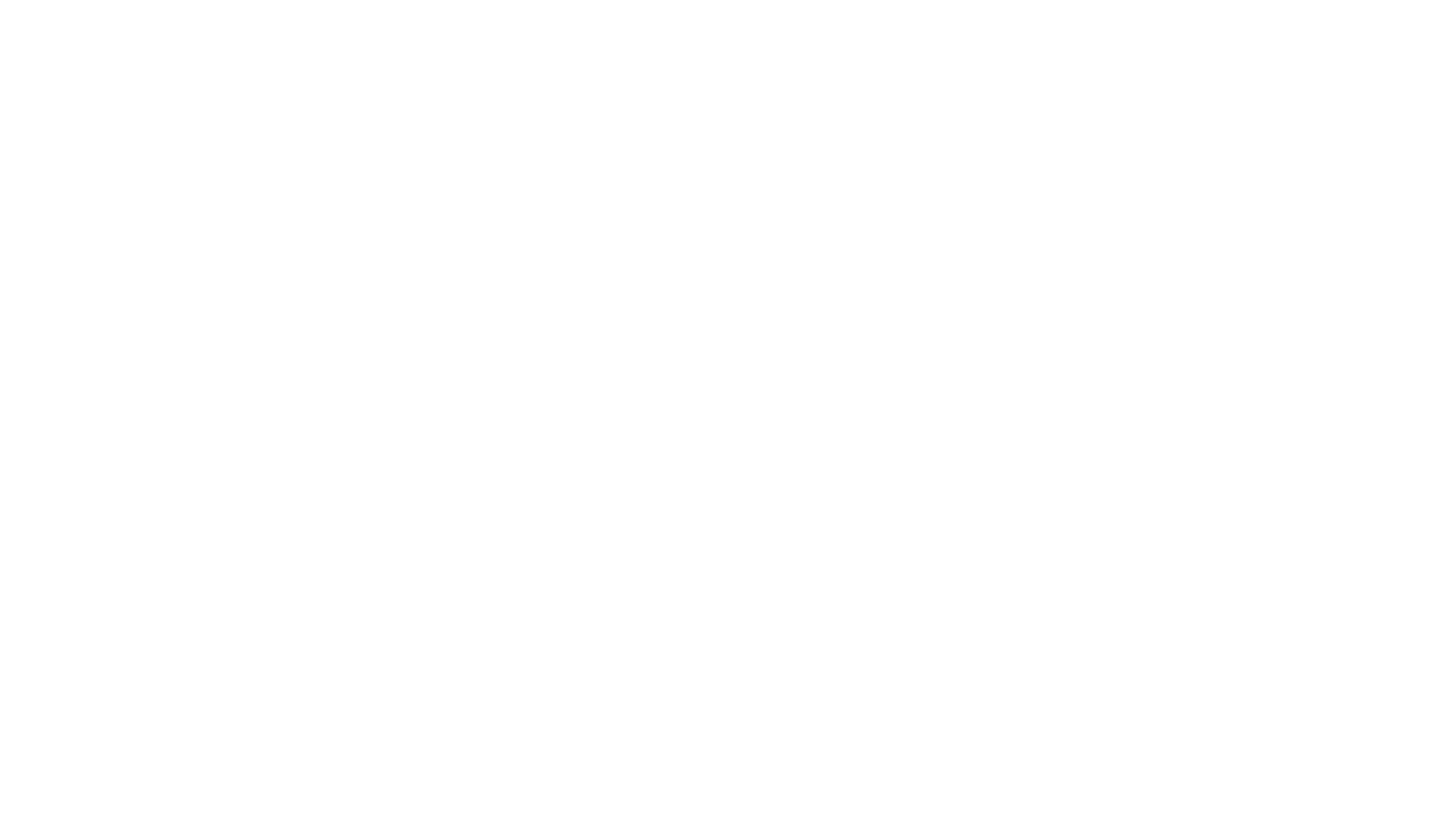 Socio-cultural Benefits
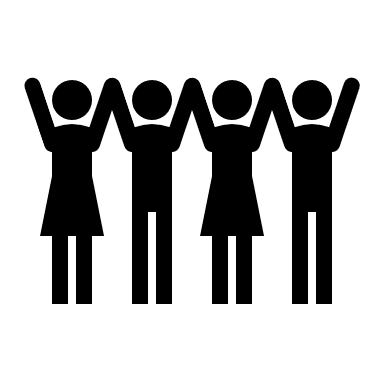 Cultural preservation
Cultural
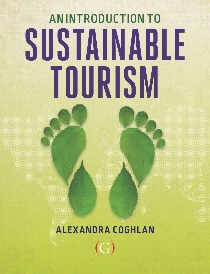 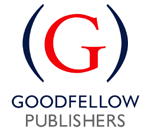 22
© Alexandra Coghlan 2019 Introduction to Sustainable Tourism
22
23
Promotion of cross-cultural understanding
					soft diplomacy

Incentive to preserve culture and heritage

Fostering of social wellbeing and stability
Social & Cultural Benefits
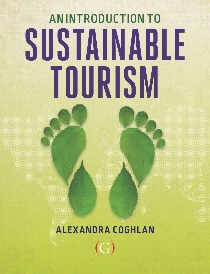 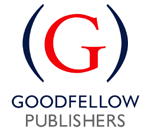 © Alexandra Coghlan 2019 Introduction to Sustainable Tourism
23
Alternative economies in tourism
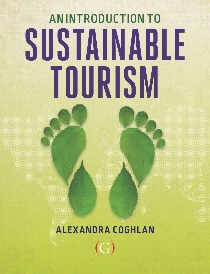 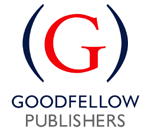 © Alexandra Coghlan 2019 Introduction to Sustainable Tourism
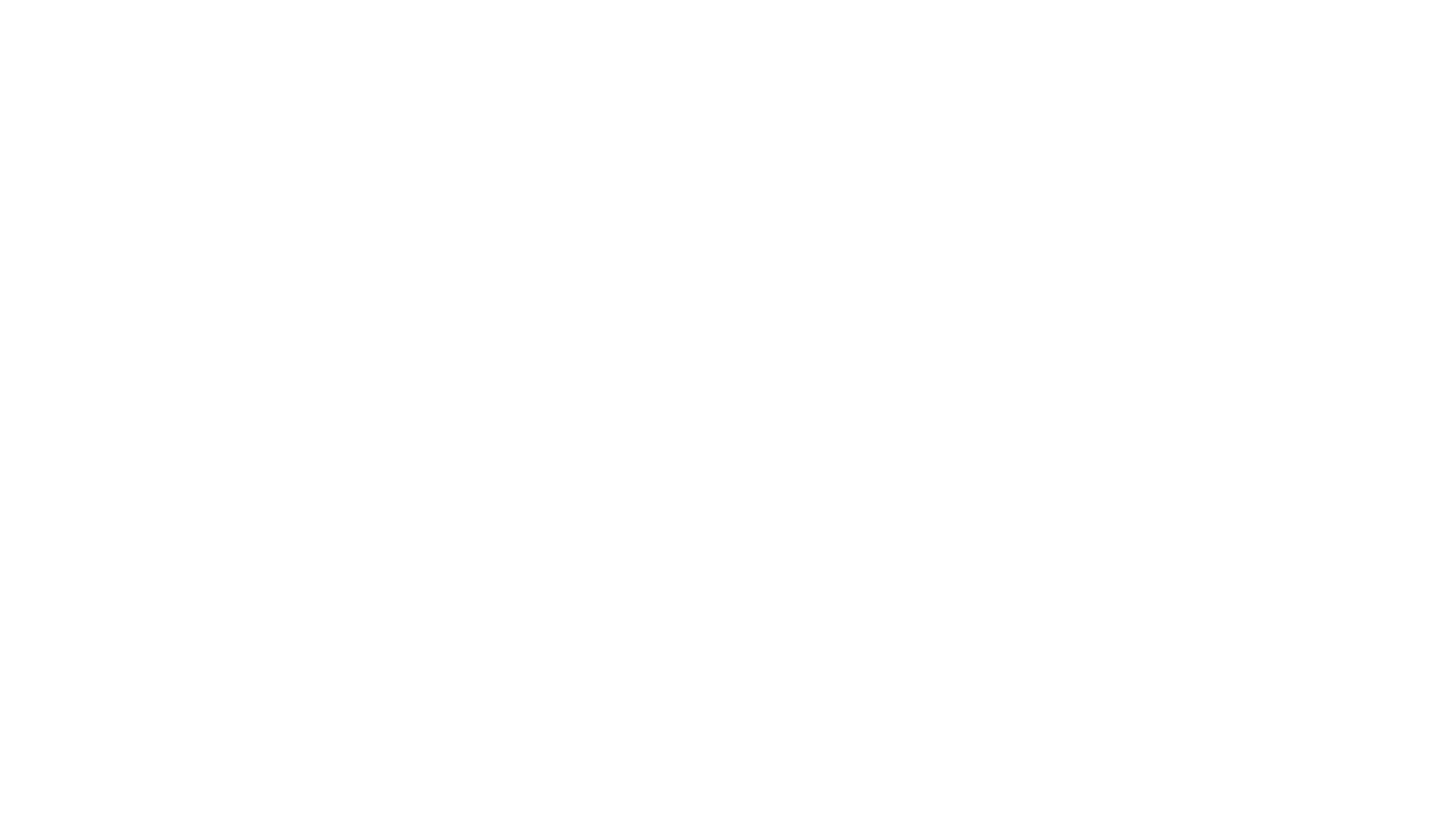 ENVIRONMENTAL  IMPACTS
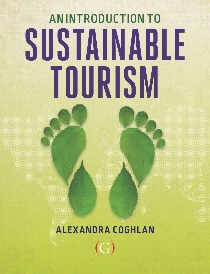 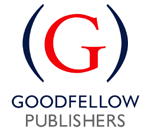 © Alexandra Coghlan 2019 Introduction to Sustainable Tourism
Terminology to consider
Disturbance -  any disruption to an ecosystem (natural or otherwise)

Incremental effects – continuous small changes which may not be noticed (by most people) until massive damage has occurred

Cumulative effects – combined stressors from various factors leading to a greater impact than might be expected
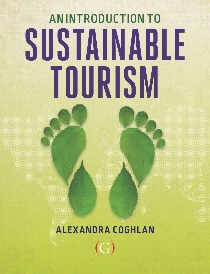 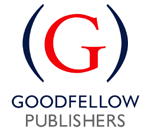 © Alexandra Coghlan 2019 Introduction to Sustainable Tourism
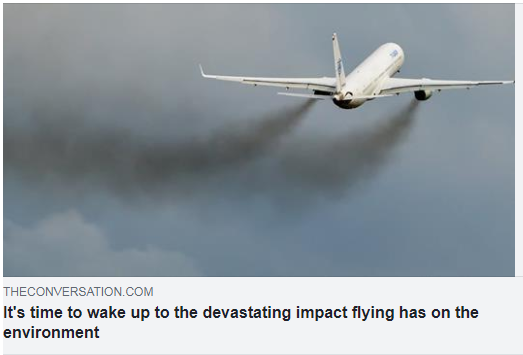 27
Environmental costs
Climate change 
Landscape alteration 
Use of resources
Waste and pollution 
Impact on wildlife
Impacts from Accommodation
In the initial development stages
Eg. clearing vegetation to build a hotel, golf course
Eg. reclaiming wetlands 

Permanent restructuring
Disruption of migration
Waste and pollution
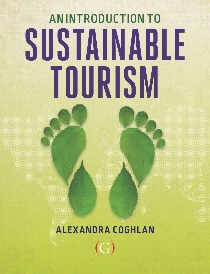 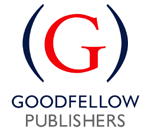 © Alexandra Coghlan 2019 Introduction to Sustainable Tourism
Tourism emissions
Transport (to, from, at the destination)

Destination related (accom, activities)


Transport accounts for 14% of GHG emissions
	Of this: 	
	road      = 76%, 
	aviation = 12%
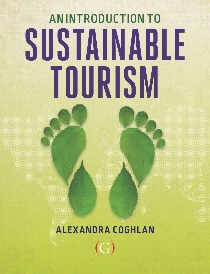 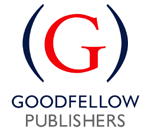 © Alexandra Coghlan 2019 Introduction to Sustainable Tourism
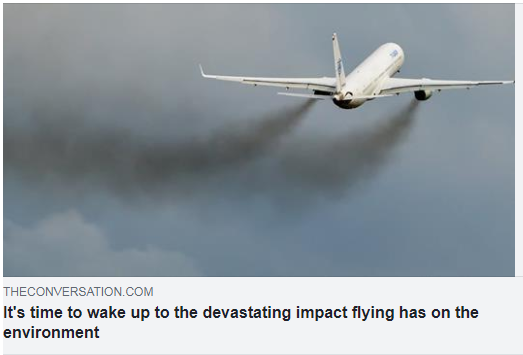 30
Environmental Benefits of tourism
Climate change
Possible benefits of tourism for the natural environment
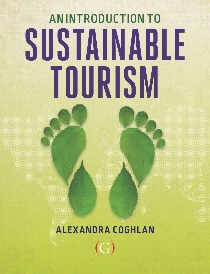 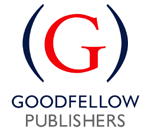 © Alexandra Coghlan 2019 Introduction to Sustainable Tourism
Tourism and Poaching
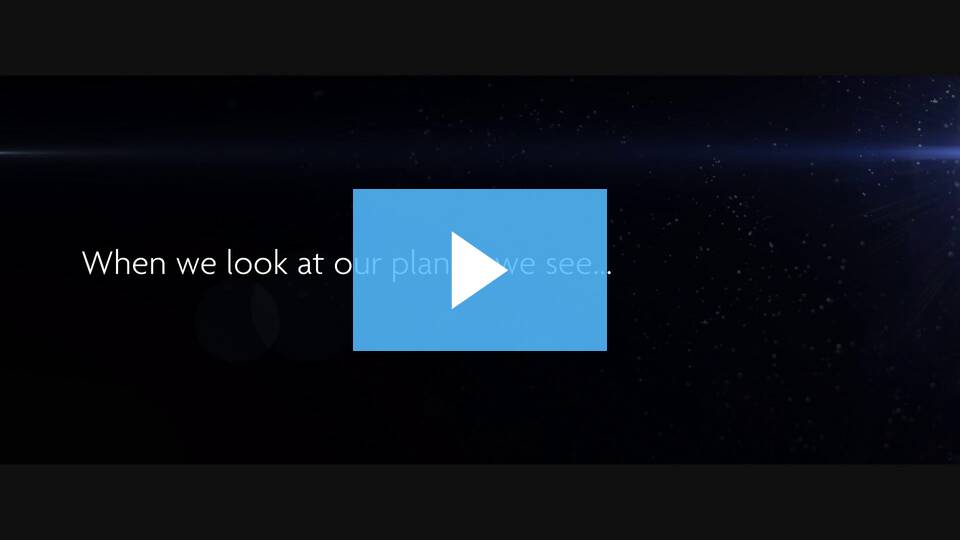